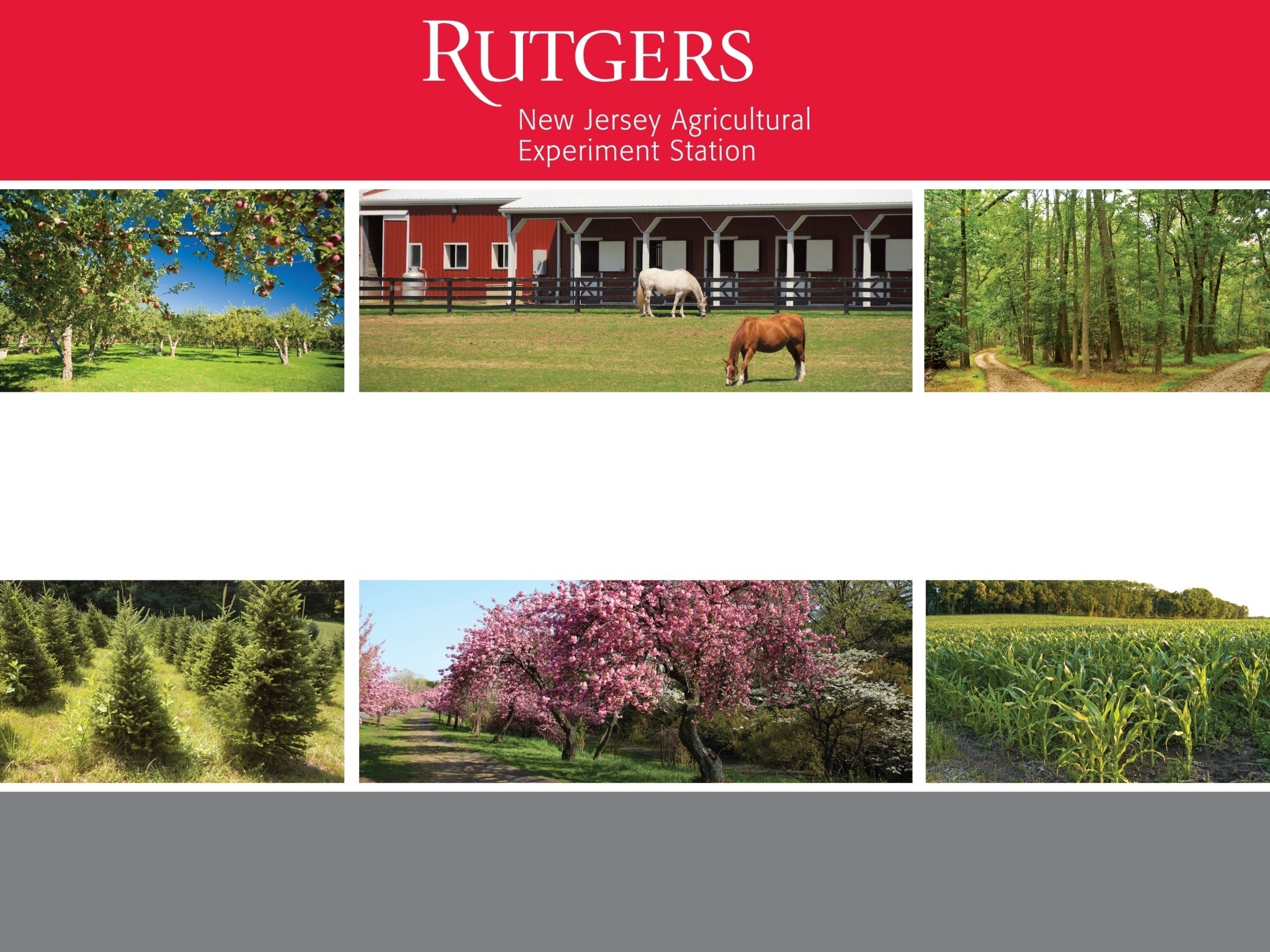 NJAES Research and Technical Assistance for 
Climate Change and Agriculture
Peggy Brennan-Tonetta, Associate Director, NJAES
Brian Schilling, Director, Rutgers Cooperative Extension
Marjorie Kaplan, Associate Director, Rutgers Climate Institute
Retention of agricultural lands has long been strongly supported …. Value in mitigating climate change a new basis for support?
Land-based amenities
A backbone for our “green infrastructure”
Valued open space in an urbanized state 
A sense of place and local identity
Local fiscal benefits
Cultural and historic value
Aesthetics
Ecosystem & environmental benefits

Recognition of carbon benefits and movement to climate-friendly/climate-adaptive practices may represent the next phase of farm policy.
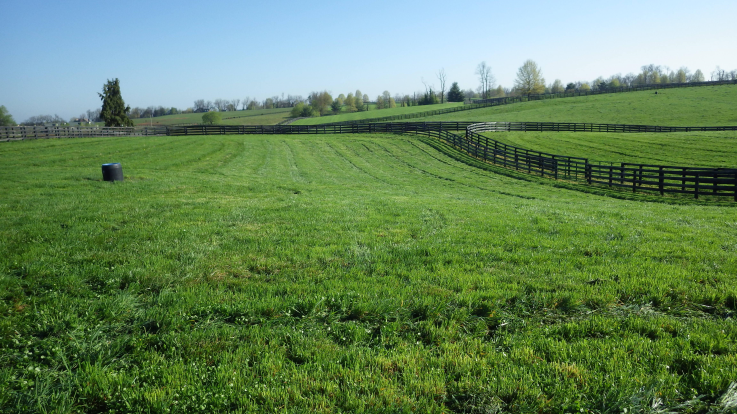 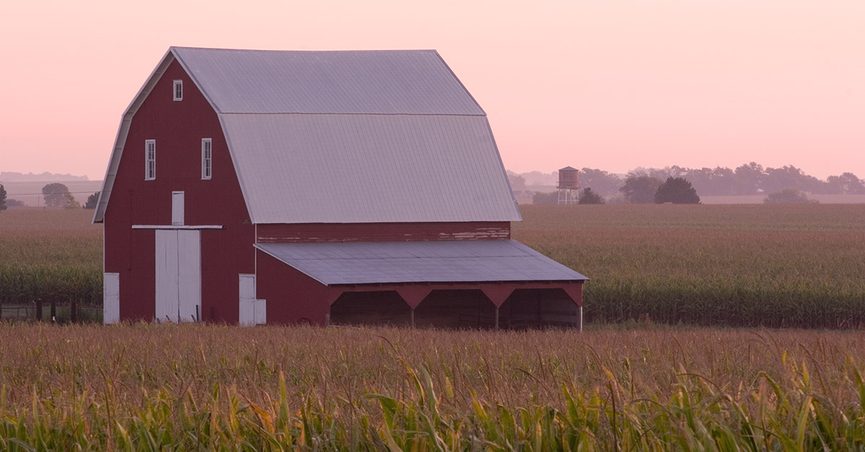 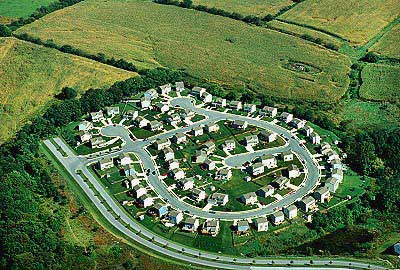 NJ Farm Policy - A Brief Chronology
[Speaker Notes: My view of the chronology of major NJ farm policy]
NJAES History of Support for an Ever-Changing Industry
NJAES has deep and diverse expertise to support continued evolution in the industry 
Breeding programs, business/economic analysis, business incubation, agricultural management practices, etc.

Examples of adaptations over recent decades:
Significant shifts to higher value production
Expansion of green industry (e.g., nursery, ornamentals)
Expansion of greenhouse production
Increased direct marketing
Alternative enterprise development (i.e. agritourism, niche market development, on-farm energy)
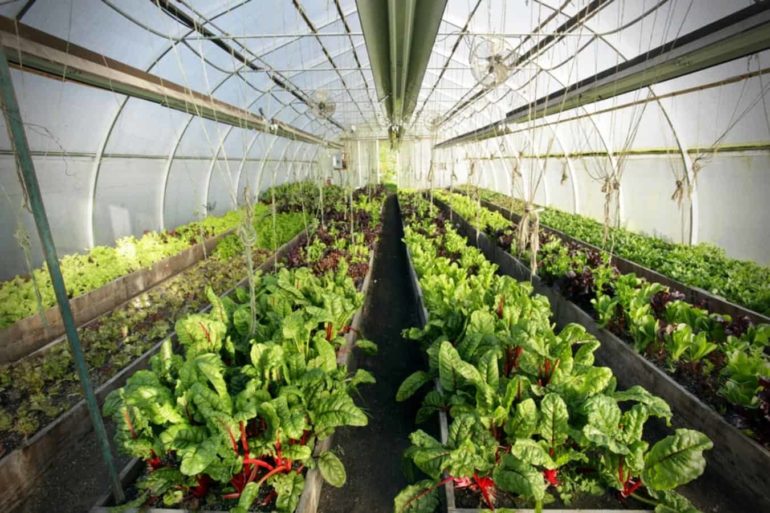 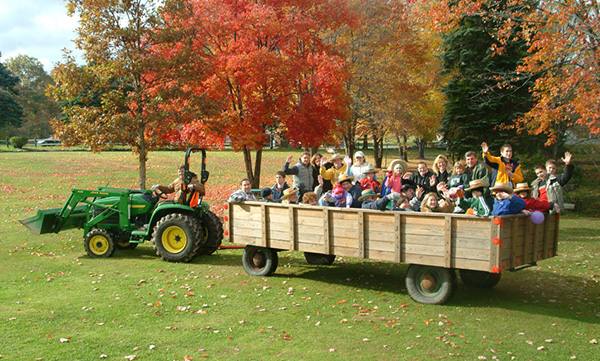 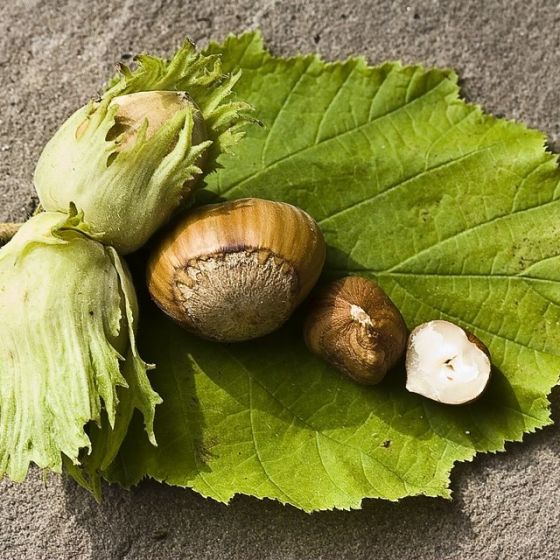 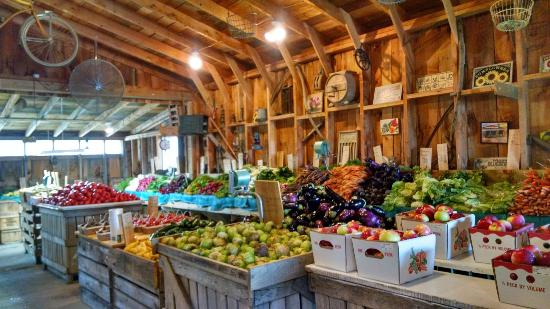 Growing Recognition of Climate Challenges
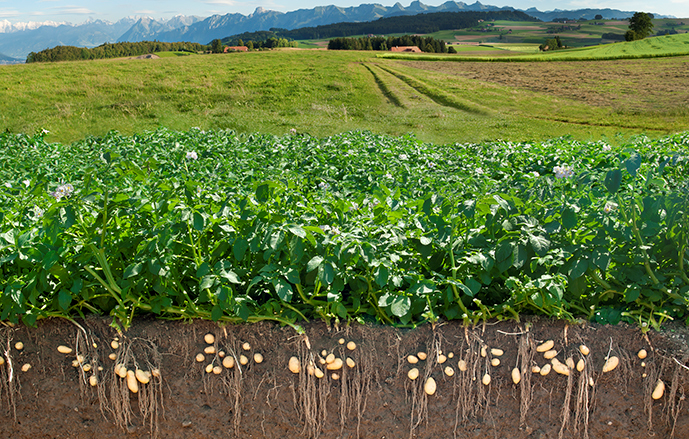 Regional Cooperative Extension
Regional conference being planned on agricultural ecosystem services
Coastal and inland agricultural impacts of climate change
Climate friendly / climate adaptive farming practices

Climate and farmland preservation
Significant focus at recent regional roundtable of
     farmland preservation experts and practitioners

Opportunities for LGU partnerships with USDA-NRCS
Regional Conservation Partnership Program
NJAES farm demonstrations
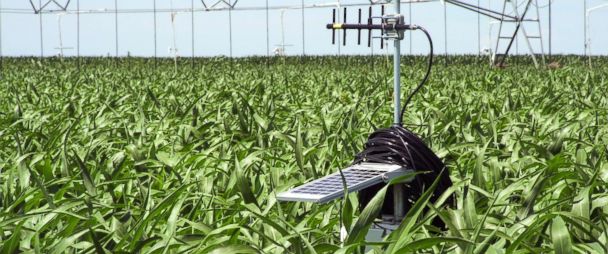 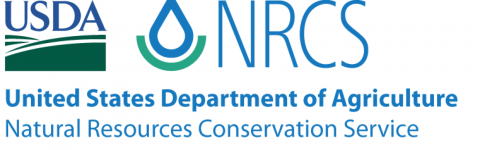 Climate Institute
Climate Change & Agriculture Programs and Resources
Climate Change & Agriculture Programs and Resources
Northeast Climate Adaptation Fellowship curricula to support integration of climate change information into climate adaptation planning among farmers.
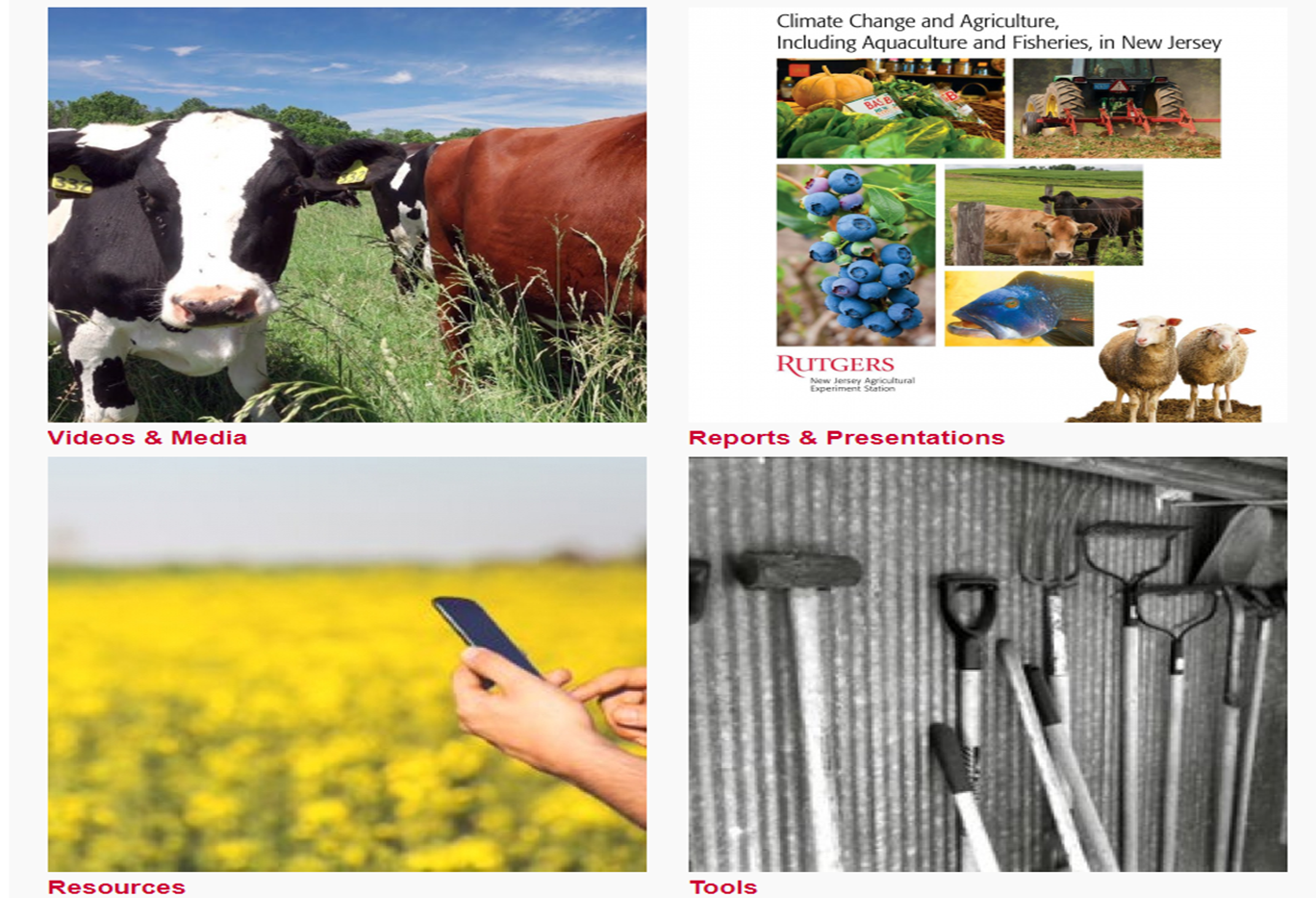 USDA Northeast Climate Hub includes 16 universities in the Northeast  working together to make climate information accessible to producers in the Northeast.
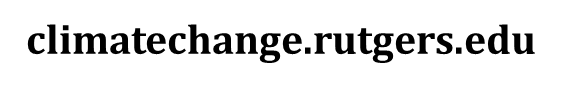 Research & Analyses
Vulnerability of Agriculture to Sea-Level Rise and Coastal Flooding (Climate Institute)

Impacts of Coastal Flooding and Sea-level Rise on Coastal Forests in the Northeast and Mid-Atlantic (Climate Institute - USDA–USFS project)

Climate Stewards: Studying the Feasibility of a Cooperative Extension Climate Change Volunteer Program for the Northeast (RCE - USDA-NIFA project)
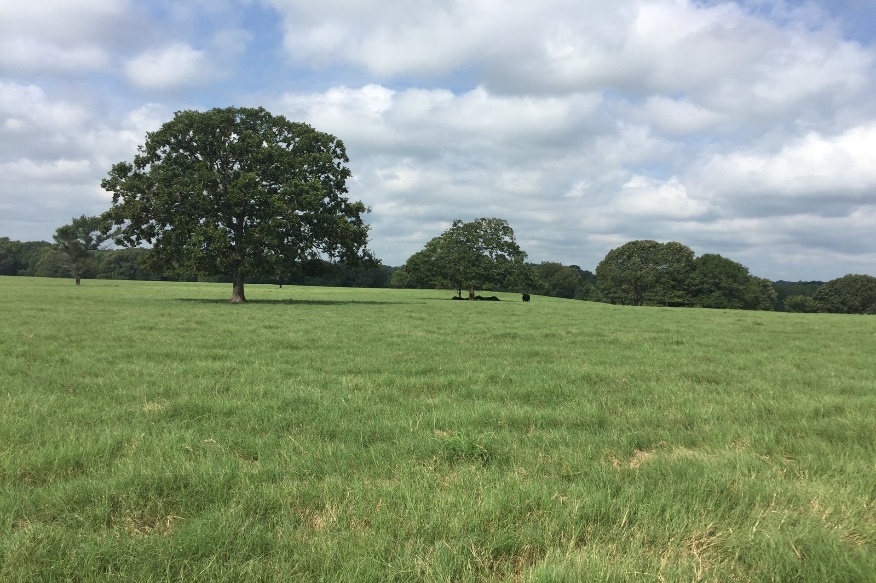 Research Spotlight – Dr. Joseph Heckman (NJAES-RCE ): 
Changes in soil organic carbon content by converting tilled row crop farmland to pasture.

Annual soil sampling from 2011 to 2019

Results - conversion of tilled land to perennial pasture quickly puts carbon in its place - the topsoil!
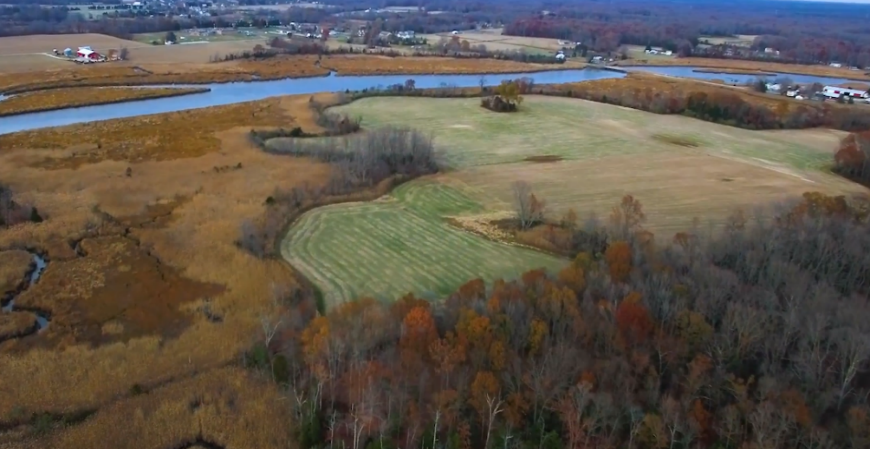 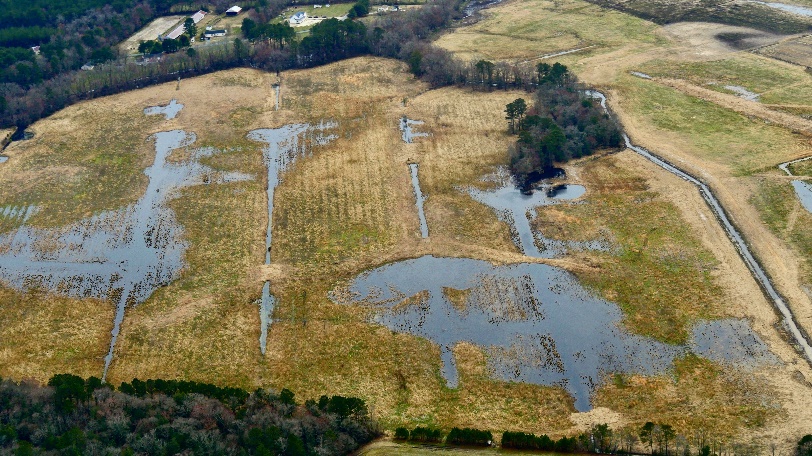 Carbon Credits/Farming
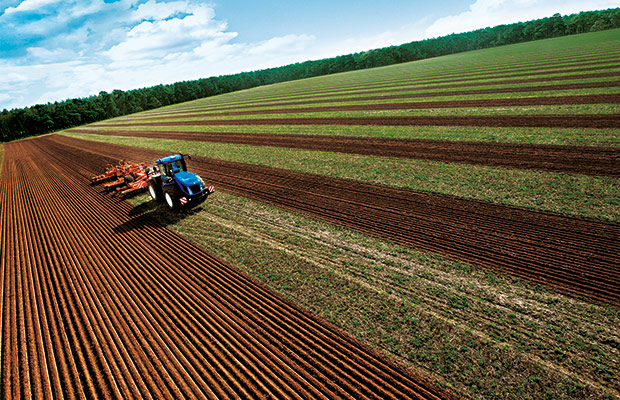 New programs being established that pay farmers who engage in climate 
      change mitigation practices and reduce carbon emissions.

Indigo Agriculture –  www.indigoag.com
Goal is to sequester a trillion tons of carbon dioxide
17.8 million acres farmland enrolled
Farmers can earn $10-15/ton CO2 sequestered – potential gross income $20-45/acres (2-3 tons/acre) 

Carbon Credit programs have opportunities and challenges – i.e. imbalance in the market (Chicago Climate Exchange)

State Initiatives: California Healthy Soils Initiative -  competitive grant 
process to encourage carbon farming activities. In 2018, nearly 200 projects 
shared over $8 mil in funding.
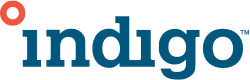 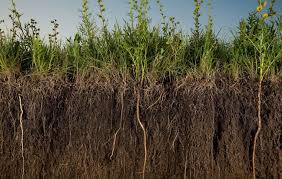 New Programs
November 7, 2019, Duke Farms, the NJFB, NRCS, NJDA and NJAES held a Carbon Farming Workshop to discuss climate-friendly farming practices that benefit the environment while benefiting producers' bottom line.

NJAES creating a Climate Change Resource Center and a Climate-smart Agriculture 
      Program to provide research and outreach on  carbon reduction/sequestration
       practices  and climate change adaptation farming practices, i.e.
Listening sessions with farmers statewide
Examine salinity infiltration on coastal farms
Review/development of economic models for ecosystem service values
     (primarily carbon sequestration/carbon markets) and others.

Developing plan for NJAES research farms to serve as models for  best
      practices in soil health, water management and climate change mitigation.

     Expanding NJADAPT mapping and visualization tool to include information on
agriculture. Provides a new approach to understanding the impacts of rising temperatures and  future flood events under sea-level rise conditions.   www.njadapt.org.
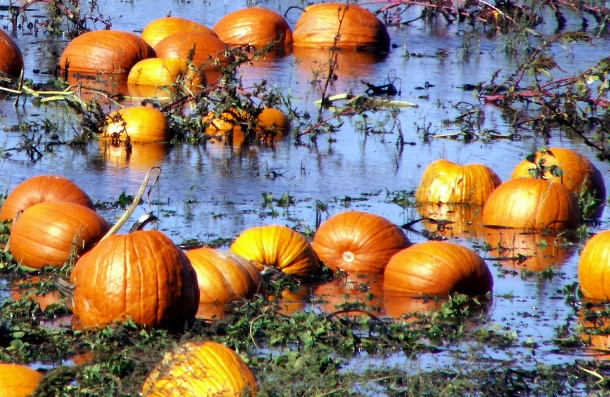 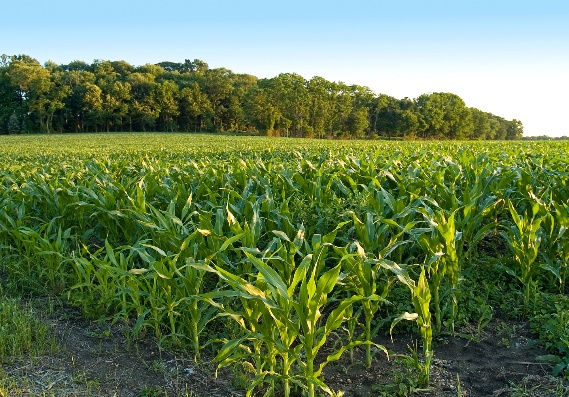 Sea Level Rise: Potential Areas of Impact
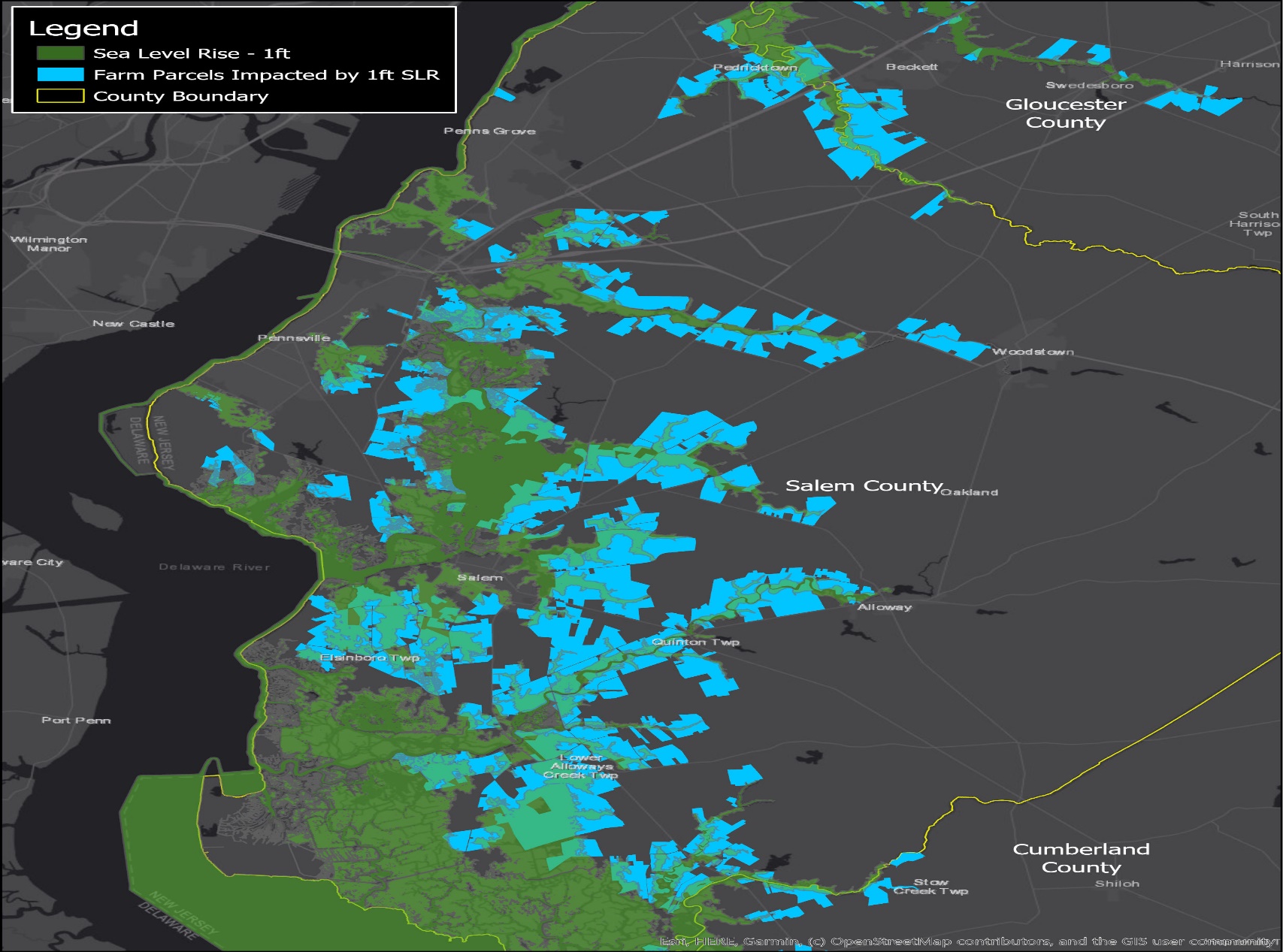 NJ SLR Projections (Kopp et al. 2019)
2050: 1.4 feet (likely range: 0.9 to 2.1 ft)
2070: low emissions: 1.79 feet 
          (likely range: 1.3 to 2.7 feet)
2070: high emissions: 2.4 feet
          (likely range: 1.5 to 3.5 feet)


1 ft:   16,725 acres
3 ft:   23,364 acres


1 ft:   45,197 acres  ($17.8 million)
3 ft:   52, 386 acres ($21 million)

*Does not include non-qualified farmland on properties; if so, assessed value doubles (2017 property tax parcel data)
Agricultural Land Acres Inundated*
Agricultural Parcels Acres at Risk *
Farm parcels impacted by 1’ of Sea Level Rise by 2050
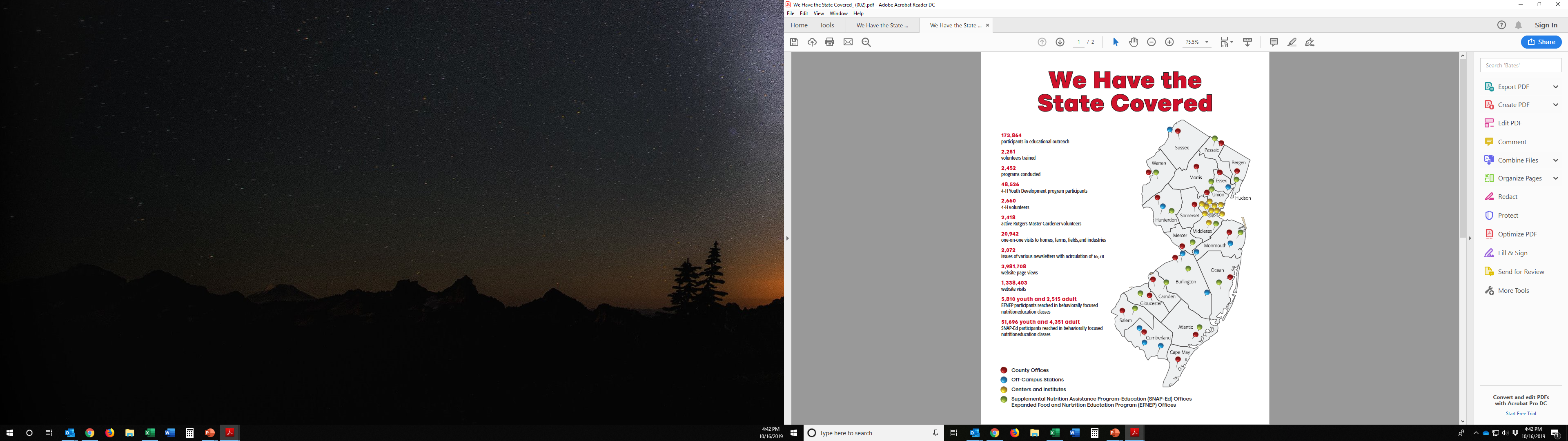 NJAES stands ready to support industry efforts to adapt to climate pressures and adopt sound conservation practices. 

Substantial statewide infrastructure

20 County offices are gateways to resources and expertise of RU/national Cooperative Extension

30+ “outlying stations” and research facilities/programs
Research farms
Applied research
Business incubation
Demonstration sites

Campus-based research
For More Information:
Peggy Brennan-Tonetta   
mbrennan@rutgers.edu

Brian Schilling
brischi@sebs.rutgers.edu

Marjorie Kaplan
mbk65@envsci.rutgers.edu